IEEE 802.21 MEDIA INDEPENDENT HANDOVER 
DCN: 21-12-0060-00-srho
Title: MGW-based_Handover Key Distribution
Date Submitted: May 12th , 2012 
Presented at IEEE 802.21c at May 12th, 2012
Authors or Source(s): Charles E. Perkins (Futurewei)
Abstract: This document describes the TLVs for MGW-based handovers for IEEE 802.21c
1
IEEE 802.21 presentation release statements
This document has been prepared to assist the IEEE 802.21 Working Group. It is offered as a basis for discussion and is not binding on the contributing individual(s) or organization(s). The material in this document is subject to change in form and content after further study. The contributor(s) reserve(s) the right to add, amend or withdraw material contained herein.
The contributor grants a free, irrevocable license to the IEEE to incorporate material contained in this contribution, and any modifications thereof, in the creation of an IEEE Standards publication; to copyright in the IEEE’s name any IEEE Standards publication even though it may include portions of this contribution; and at the IEEE’s sole discretion to permit others to reproduce in whole or in part the resulting IEEE Standards publication. The contributor also acknowledges and accepts that this contribution may be made public by IEEE 802.21.
The contributor is familiar with IEEE patent policy, as stated in Section 6 of the IEEE-SA Standards Board bylaws <http://standards.ieee.org/guides/bylaws/sect6-7.html#6> and in Understanding Patent Issues During IEEE Standards Development http://standards.ieee.org/board/pat/faq.pdf>
2
MGW-oriented handover optimization  supported by roaming agreement
AN
tAN
AN
MN movement
SMGW
HMGW
TMGW
Inter MGW SA
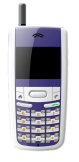 Preregistration
3
MN  MGW security
Tunneled traffic between MGWs may traverse the internet   tunnel security requirement
When entering a network, MN gets a security association (SA) with the local MGW in the originating network (SMGW)
When MN decides to handover to a target network, the SMGW uses its existing SA to tunnel preregistration traffic to target MGW (TMGW)
SMGW also supplies derived (MN  TMGW) security association to MN and TMGW as part of preregistration
4
MN moves: using SMGW
Handover preparation:
MN decides to move
MN acquires information about {tAN, tBS, pAN, …}
MN signals target network to complete preparation from its current point of attachment, in “originating network”

(a)  MN   MGW in originating network (i.e., “SMGW”).
(b)  SMGW TMGW  in network of a roaming partner
Overall,  MN  SMGW  TMGW  {tAN, tBS, pAN, …}
5
MN  MGW: derived keys notation
6
Handover: SMGW enablesMN  TMGW security
SMGW provides the MN and TMGW with security credentials, mgwsibly along with RAT type, etc.
If SMGW does not know PNGstmgw,  SMGW can establish it by running IKE with TMGW
SMGW sends Ktmgw    TMGW
 payload = MNaddr, nonce, {Ktmgw  ⊕  PNGstmgw (MNaddr, nonce)}
SMGW sends Ktmgw    MN
 payload = TMGW, nonce, {Ktmgw ⊕  PNGsmgw (TMGW, nonce)}
7
Annex N (srho-secure-key-distribution)
8
TLV for MIH_LL_Transfer.request
/* Let Ksmgw define security association SMGW  MN */

 TLV: MN-TMGW_setup.request to SMGW
	preferred.RATs
	nonce
9
TLV for MIH_N2N_LL_Transfer.request
/* Let Kstmgw define security association SMGW  TMGW */

 TLV: SMGW-TMGW_setup.request for MN
	preferred.RATs
     SA lifetime
     MNaddr
	nonce
     Ktmgw  ⊕  PNGstmgw (MNaddr, nonce)
10
Unaffected signals from Annex N
MIH_LL_Transfer.indication
			/* target network processing only */
		MIH_N2N_LL_Transfer.indication
			/* target network processing only */
11
TLV for MIH_N2N_LL_Transfer.response
/* Let Ktsmgw define security association TMGW  SMGW */

 TLV: TMGW-SMGW_setup.confirm for MN
	selected.RAT
12
TLV for MIH_LL_Transfer.response
/* Let Ksmgw define security association SMGW  MN */

 TLV: SMGW--MN_setup.confirm for MN
	selected.RAT
     SA lifetime
     TMGWaddr
     Ksmgw  ⊕  PNGsmgw (TMGWaddr, nonce)
13
HMGW = MGW located at Home Agent
Then, MN already has required security association
HMGW function is logically distinct from MIP
HMGW needs security associations with all MGWs
The HMGW function offers advantages
eliminates need for MN to run IKE with target MGW
can enable external home agent functionality
 This could greatly simplify WiFi session continuity
can enable private addressing for core entities
14
5/15/2012
Standardization requirement
Security arrangements between MGW and MNs
Security arrangements between MGWs
If HA == MGW, then new extensions in IETF [dmm?]
MGW for 3GPP
Enable external HA (external to source, target networks)
15
Operation requirements
Roaming agreements to include inter-MGW security
If MGW is not co-located at home agent, then additional MGW security with MN (with HMGW in home network)
Location database would enable network guidance for target networks
Approach seems much easier than alternatives
16